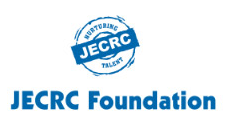 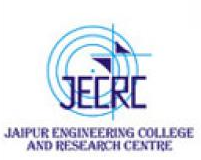 JAIPUR ENGINEERING COLLEGE 
AND RESEARCH CENTRE
Year & Sem – 2nd Year, 3rd Sem
Subject – Technical Communication
Unit – 03
Presented by –    SAROJ PARIHAR (English & Humanities)
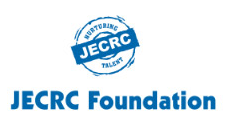 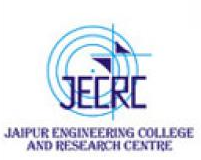 VISION AND MISSION OF INSTITUTE
To become a renowned centre of outcome based learning, and work towards academic, professional, cultural and social enrichment of the lives of individuals and communities.
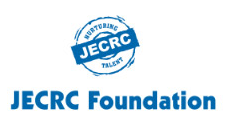 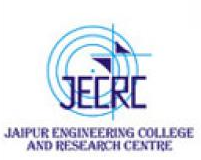 VISION AND MISSION OF DEPARTMENT
Focus on evaluation of learning outcomes and motivate students to inculcate
research aptitude by project based learning.

Identify, based on informed perception of Indian, regional and global needs, the
areas of focus and provide platform to gain knowledge and solutions.

Offer opportunities for interaction between academia and industry.

Develop human potential to its fullest extent so that intellectually capable and
imaginatively gifted leaders may emerge.
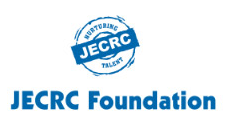 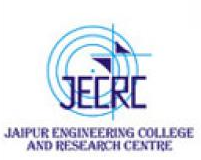 Course Objective
CO1: able to express themselves better in technical writing by understanding the concept, style and methodology used in Technical communication.

CO2: able to pursue higher studies by working on all aspects of English Language and also develop a better understanding of process and design of technical texts.

CO3: able to get an in depth knowledge of technical communication used in professional life by getting to know all the forms and aspects of Technical Communication.
UNIT -3   Technical Writing, Grammar     and Editing- Technical writing process, forms of technical discourse, Writing, drafts and revising
What is Technical writing?  
Writing that focuses on instrumental discourse (discourse that aims to do something)  
e.g. computer manuals (print and help screens)  Assembly instructions for toys, appliances, games 
Purpose of all these documents:  To inform  To be “instruments” or tools for people to use to get things done. The documents you will write in this course all share this sense of purpose.
6
Essential for technical communication
7
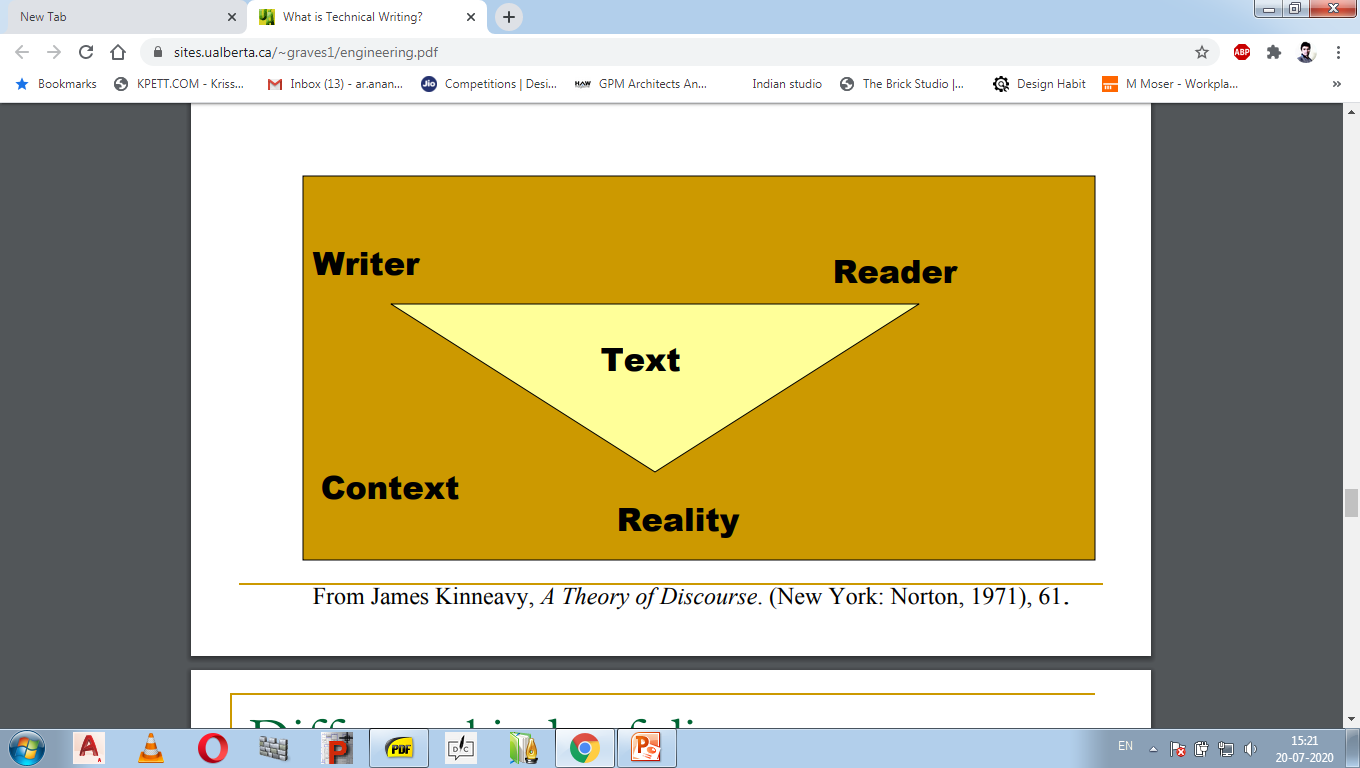 8
Next Factor  is Audience 
The audience are the important factor that is to be considered at the top most in technical writing , you are supposed to write a highly technical subject but in such a way that a beginner can understand it. 
Following things have to be noted before designing :-
Accumulating information:-
a) Style of writing 
b)  Type of document.
c) Type of Audience 
d) Resources to be used
e) Subject matter that is to be written.
12/12/2020
9
Designing Document
Sorting of information.
Preparing a draft of the outline.
Sequencing the information as per importance. 
Arranging as per format. 
 Essential details and examples with supporting documents.
 Provides information about the type of    document.
12/12/2020
10
Creating Document
a). Development of the design 
b). Writing style should be simple
c).Avoid jargons
d).User friendly language 
Reviewing document 
a)Self review 
b).Client review 
c).Technical review 
Publishing Document
a). Soft copy /CD /DVD
b). Print or bind
12/12/2020
11
There are mainly two types of discourse Written and Oral 
The difference between speech and writing  is referred to as channel or medium  as both of the discourses needs some processes .
Difference between the two is spoken has to understood at the spot whereas written can be referred several times.  Spoken is fast as compared to written.
12
Difference between Spoken and Written discourse.
1.Spoken  gestures , body language.
2 Intonation  
 3 .Pitch range 
4. Stress
5 Rhythm 
6 Pausing and Phrasing :- a small gap difficult to be measured.
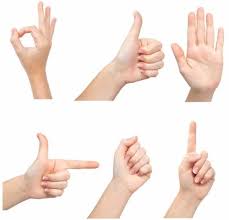 13
INTERRELATION BETWEEN THE TWO
Oral  informal letters, poetry .
Written  Focus on writer/speaker: expressive  Journals, diaries, manifestoes 
 Focus on reader/listener: persuasive  Advertising, editorials in newspapers  
Focus on reality: technical & scientific 
 Textbooks, reports, manuals  Focus on text: literary  Poetry, plays, fiction, non-fiction
14
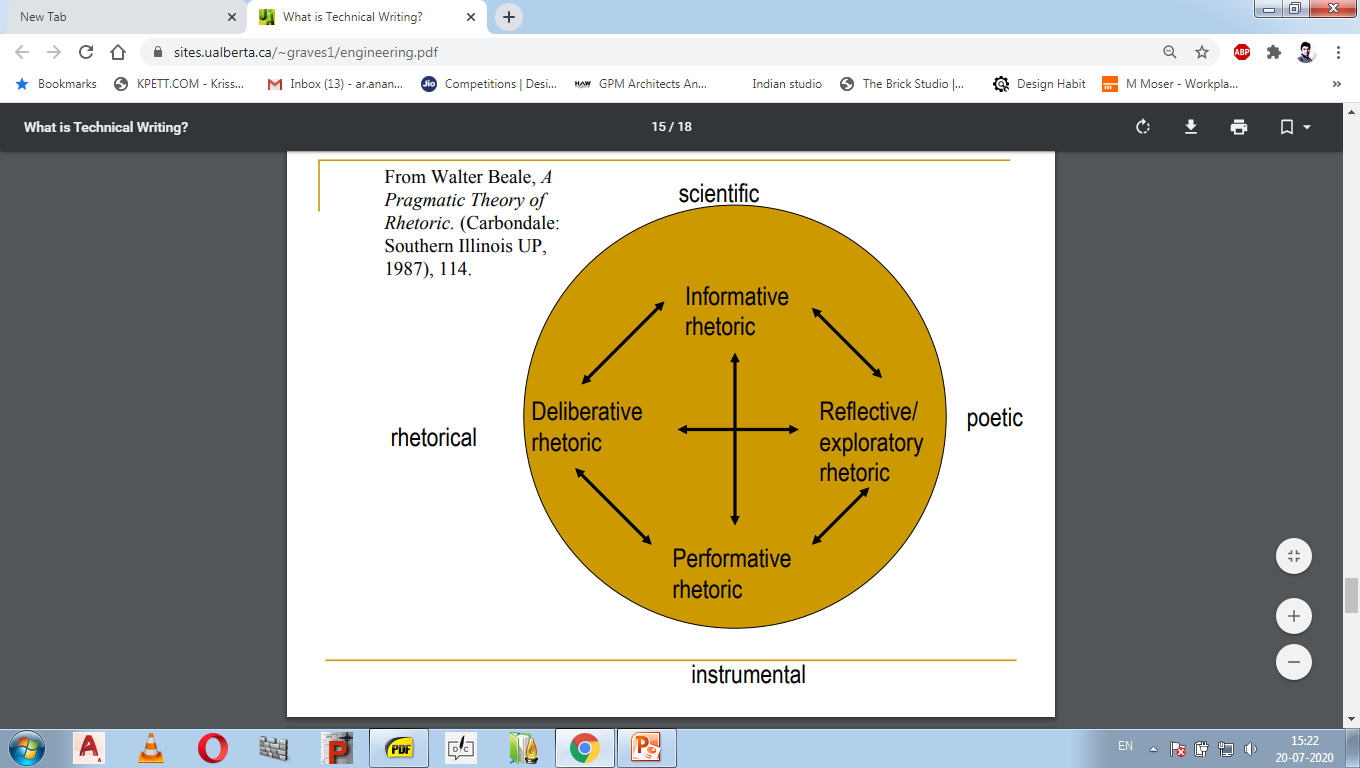 15
The Diagram highlights the dual aims of discourse 
 A piece of writing can both persuade and inform (e.g. newspaper report on school lunches)  
Any piece of writing has at least two aims  E.g Your resume  Informative and persuasive
Audience and Purpose  
Understand your audience for a piece of writing  Understand your purpose for a piece of writing  The better you understand your audience and purpose, the better your document you will accomplish your goals .
16
Revising, Editing, and Proofreading of Drafts

Revision involves analyzing the global level and paragraph level organization of the document, and making changes to your draft on a global, paragraph, and sentence level to ensure that:
The document addresses its purpose
The document supports any claims its makes (main claims and secondary claims)
The structure of the document is logical and supports the purpose and main claims
Editing involves looking at each sentence carefully, and making sure that it’s well designed and serves its purpose.
Proofreading involves checking for grammatical and punctuation errors, spelling mistakes, etc. Proofing is the final stage of the writing process
i
17
Technical writing process
What is Technical writing ?

 It is art of presenting technical information to the audience in such away that they can understand and use the information. Today technical writing encompasses all documentation of complex technical processes. It includes reports, executive summary statements, briefs. Any time technical information is conveyed in writing at work, it is, by definition, technical writing.
This can include high-tech manufacturing, engineering, biotech, energy, aerospace, finance, IT, and global supply chain.
The format is no longer bound to lengthy user manuals. Technical information must be distilled and presented unambiguously. This can come in the form of technical reports, emails, policy, briefs, and press releases.
   In easy words it follows through formal channels , formal communication can be in different forms like vertical communication, horizontal, upward and others.
12/12/2020
18
Forms of communication Business letter
There are various forms of technical communication the very first we will discuss is Business letter 
A business letter is a document which is written by authorised person of an organisation , it is a document which is not only within the premises of the organisation but also outside the organisation , this can be sent in other organisations, credit departments, suppliers ,customers and employees etc .
12/12/2020
19
Importance of the Business letter
Helps in maintaining business relationship.
Important media for complex information.
Valuable source of information for future.
It helps to serve a large number of people.
It is economic as compared to other means of  communication.
12/12/2020
20
Functions of business letter.
To create and sustain new business relations , different organisations will have different purpose of writing it .
To send greetings .
To inform about new product or offers and services.
To request dues and  collect  dues . (Airtel , Vodafone bill warning, insurance policies  ).
Reminders for different products , services available dates . 
To  apply for a job and internship. (Job application)
12/12/2020
21
Layout of a business letter
Heading 
Date 
Subject 
Inside address 
Salutation 
Message 
Complimentary message 
Signature
12/12/2020
22
Email writing
Email is the most common form of business communication so it is important to make them clear, concise and actionable. 
Important contents :-
Subject Line Subject line is the first thing a recipient reads. Subject should be short and to the point and it should highlight the main message of the email. The ideal subject gives the reader all they need to know or informs them they need to make a decision.
Greeting :-  Begin with a greeting Always open your email with a greeting. The greeting should be concise and formal. You may or may not choose to address a person specifically by name, depending on the context of the message. Some examples of greetings are:
12/12/2020
23
 Good afternoon
  Hi Manish 
 Dear Dr.Ranjan
If you don’t know the name of the person you are writing to, use: “To whom it may concern” or “Dear Sir/Madam”.  Thank the recipient If you are replying to a client’s inquiry, you should begin with a line of thanks. For example, if someone has a question about your company, you can say, “Thank you for contacting ABC Company”. If someone has replied to one of your emails, be sure to say, “Thank you for your prompt reply” or “Thanks for getting back to me”. Thanking the reader puts him or her at ease, and it will make you appear more polite
12/12/2020
24
 State your purpose 
If you are starting the email communication, it is not possible to include a line of thanks then begin by stating your purpose. 
For example, “I am writing to enquire about …” or “I am writing in reference to …” Make your purpose clear early on in the email, and then move into the main text of your email. Remember, people want to read emails quickly, so keep your sentences short and clear. You’ll also need to pay careful attention to grammar, spelling and punctuation so that you present a professional image of yourself and your company.
  Attachments Include URLs or attachments if that will help the recipient proce
12/12/2020
25
Never force the recipient to hunt for a URL or attachment in another email.
  End with a closing 
The last step is to include an appropriate closing with your name. 
Some potential closings:
  I look forward to your response,
  I hope to hear from you soon,
  Thank you for your time,
  Thank you for your attention to this matter,
12/12/2020
26
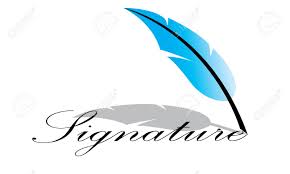 Sign your name 


It is appropriate to write your name and title in a work at the end of an email.
 Choose the most suitable phrase before typing your name.
  Yours sincerely, (when you know the name of the recipient, (Formal)
  Best regards, or Kind regards, (Formal, Most common) .
12/12/2020
27
EXAMPLE  :- 
As a former student, write an email to your professor, Mr. Sinha, thanking him for teaching and guidance that contributed to your overall development. Sign the email as Anant. 

Dear Mr. Sinha, 
I am very happy to tell you that I got successful in the recently conducted campus placement drive at my college. I am placed with TCS. I am extremely grateful for your help regarding my preparation. More over your advice regarding personality development helped me a lot. In addition to that, your style of teaching inculcates not only those skills related to professional success but also for developing values which I believe help for shaping my career. Once again I would like to thank for your sincere and professional help. 

With Regards
Name      ,designation 
Sign and date
12/12/2020
28
Minutes of meeting 

What are meeting minutes for?

Meeting minutes are the notes that capture what happened at a meeting! Different than a meeting agenda, it records the decisions made and actions requested by the group. Despite the team, they are not a minute-by-minute record but include the key details that the team will want to know. It's important in meeting minutes to capture information such as:
decisions made
next steps
action items and who is responsible
Minutes are the record of who was there and what happened. They are an important source of information for people who were unable to attend or looking back to reflect on what happened. They're also an incredibly effective tool to notify or remind people of tasks assigned to them or timelines to keep everyone on track.
12/12/2020
29
What should go into meeting minutes?
Here are some of the details that you should into the meeting minutes.
Date and time of meeting
Names of the participants
Agenda items and topics discussed
Action items
12/12/2020
30
Informal team meeting minutes template

Date: Today's date
Attendees
List of attendees
Agenda
Item 1 including key discussions, decisions made, next steps
Item 2
Item 3
Next steps
List goes here in format: action item, responsible person, date
Example: Brian to follow up to this group with a list of target companies by
12/12/2020
31
Bibliography
https://ecp.engineering.utoronto.ca/resources/online-handbook/the-writing-process/revising-editing-and-proofreading/
https://sites.uai need to copy these slides in new ppt lberta.ca/~graves1/engineering.pdf
32